Základy práce s informačními zdroji pro bc. studenty POL
Mgr. Dana Mazancová, DiS.
Ing. Bc. Martina Nedomová, DiS.
Brno, 8. a 9. a 22. 10. 2018
Práce s EIZ

 základy vyhledávacích technik
 tvorba klíčových slov a rešeršního dotazu
 praktické vyhledávání v databázích
 EBSCO Discovery Service a další nadstavbové nástroje
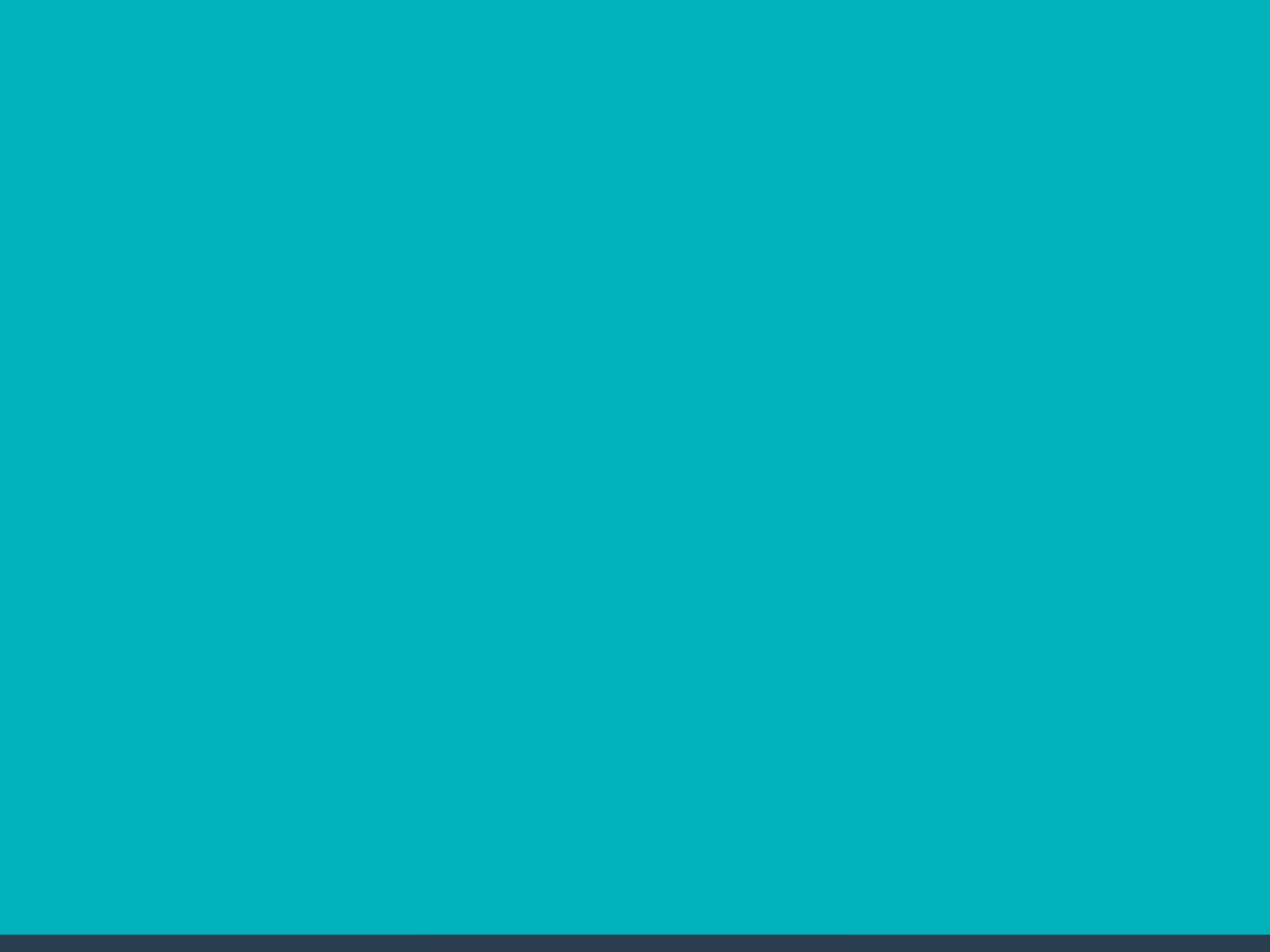 Vyhledávání
Výzkumná otázka (téma) a klíčová slova
 Další specifikace
 Výběr zdrojů
 Boolovský model
 Technika vyhledávání
 Vlastní vyhledávací proces
 Hodnocení vyhledaných záznamů
 Další operace
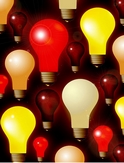 1. Výzkumná otázka
1) Zformulujte výzkumnou otázku (téma nebo problém) 
zjistěte si dost informací o daném tématu 
     (e-knihy, rada kolegů atd.)
Volba výzkumné otázky
Příliš obecná: 
Jaký je vztah mezi státní regulací a energetickou účinností?
 
Specifická: 
Jak program Zelená úsporám přispívá k energetické účinnosti v městě Brně?
 
Triviální: 
Je Ruská federace vlivným energetickým exportérem?
 
Netriviální: 
Jak  Ruská federace využívá energii v zahraniční politice ve vztahu k pobaltským státům?
Zdroj: https://is.muni.cz/do/fss/57816/65190270/MVEB_thesis_guidelines.pdf
Nerealizovatelná:
Jaké osobní pohnutky vedly  ministra  Kubu  k prosazování prolomení limitů pro těžbu uhlí v severních Čechách?
 
Realizovatelná:
Jaká  jsou  hlavní  témata spojená  s energetikou ve  veřejném diskurzu vlády České republiky?
Volba výzkumné otázky II.
Zdroj: https://is.muni.cz/do/fss/57816/65190270/MVEB_thesis_guidelines.pdf
Volba výzkumné otázky
Specifická
Netriviální
Realistická
Téma a klíčová slova II.
3) Vyjádřete výzkumnou otázku (téma) ve formě
 klíčových slov (hesel) 
- používejte zejména podstatná jména 
   příd. jména, zájména a slovesa pouze pokud jsou opravdu   
   nezbytné
- vyhýbejte se tzv. stop words (předložky,  
  spojky, členy v cizích jazycích)
          př. parlamentní volby; Poslanecká sněmovna; Česká  
          republika (Česko, ČR); politické strany; programy; 
          kampaně; výsledky voleb; 2017       
          
Pozn. v katalozích knihoven můžete nalézt i tzv. předmětová hesla 
     př. parlamentní volby -- Česko – 20.-21. století
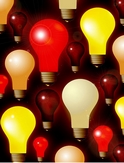 Myšlenkové mapy
Při práci s tématem lze využít tzv. myšlenkových map  
 grafické znázornění tématu
 aplikace - Pět nejlepších nástrojů pro tvorbu myšlenkových map
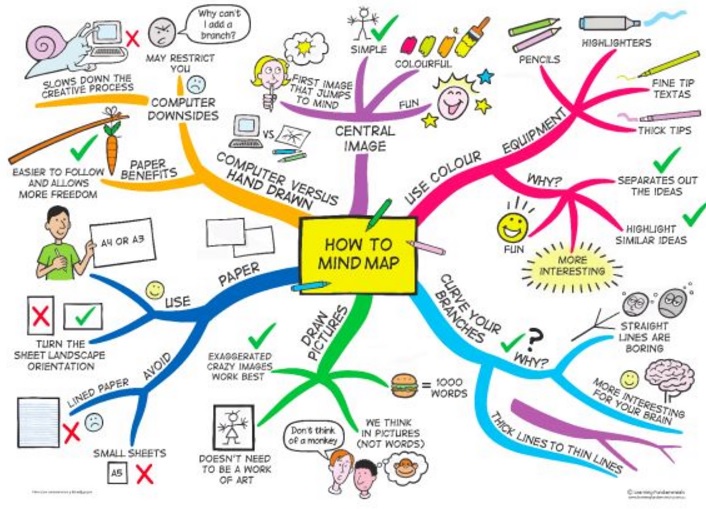 Zdroj: https://s-media-cache-ak0.pinimg.com/736x/b1/8c/7d/b18c7dde7e01870bd4715b308241c155.jpg
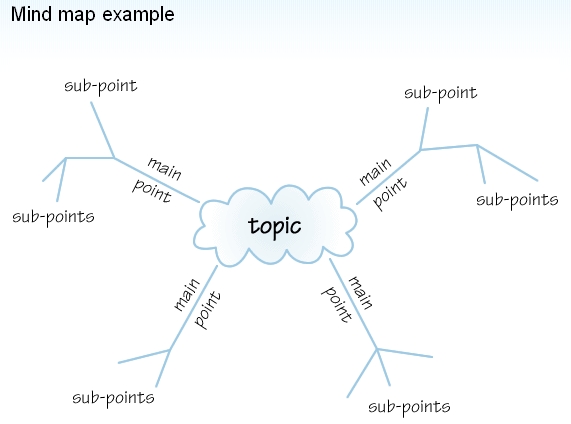 Zdroj: http://www.sswm.info/content/mindmapping
Téma a klíčová slova
 Další specifikace
 Výběr zdrojů
 Boolovský model
 Technika vyhledávání
 Vlastní vyhledávací proces
 Hodnocení vyhledaných záznamů
 Další operace
2. Další specifikace
Před začátkem vlastního procesu vyhledávání je  
     třeba si ujasnit:
časové rozmezí
typy dokumentů (např. odb. časopisy, kapitoly    z knih, příspěvky z konferencí, zpravodajství)
typ dat (text, audio, video)
jazyk dokumentů (většina světové produkce je   v AJ)
forma (odborná x populárně naučná)
Téma a klíčová slova
 Další specifikace
 Výběr zdrojů
 Boolovský model
 Technika vyhledávání
 Vlastní vyhledávací proces
 Hodnocení vyhledaných záznamů
 Další operace
3. Výběr zdrojů
Specializované odborné databáze
Knihovní katalogy
Specializované vyhledávače odb. informací
Repozitáře
Knihovny
Další
Téma a klíčová slova
 Další specifikace
 Výběr zdrojů
 Boolovský model
 Technika vyhledávání
 Vlastní vyhledávací proces
 Hodnocení vyhledaných záznamů
 Další operace
4. Boolovský model
Logický součin, průnik - operátor AND
Logický součet, sjednocení - operátor OR
Logická negace - operátor NOT
Krácení termínů (truncation)
Vyhledávání prostřednictvím fráze
Zdroj: Steinerová
Strategie Boolovského modelu 
nejrozšířenější
kombinace termínů pomocí logických operátorů AND, OR, NOT
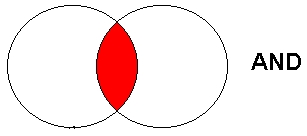 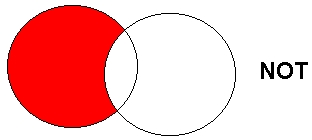 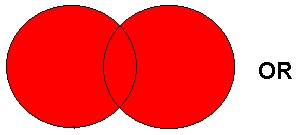 Zdroj: http://spencerjardine.blogspot.cz/2012/02/boolean-search-strategies-videos.html
Operátor AND
Logický součin, průnik
Vyhledání jen těch dokumentů, ve kterých se vyskytují obě klíčová slova
Výsledek průzkumu se zužuje
Můžeme jej znázornit jako průnik množin
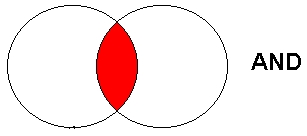 př. volební kampaně
      AND efektivita
efektivita
volební kampaně
Operátor OR
Logický součet, sjednocení
Vyhledání dokumentů, které obsahují alespoň jeden ze zadaných výrazů
Výsledek průzkumu se rozšiřuje
Můžeme jej znázornit jako sjednocení množin
př. Great Britain 
      OR GB
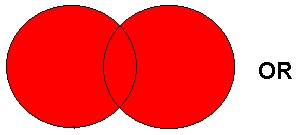 Great Britain
GB
Operátor NOT
Logická negace
Vyloučí ty záznamy o dokumentech, které obsahují označené klíčové slovo
Záleží na pořadí klíčových slov
Výsledek průzkumu se zužuje
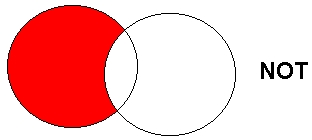 př. američtí prezidenti 
      NOT Obama
američtí prezidenti
Obama
Krácení termínů (truncation)
Hledaný termín je zkrácen na kořen slova
 Systém dohledá všechny možné tvary podle tohoto  kořenu
 Přípony nebo koncovky jsou nahrazeny zástupným znakem
 Výsledek vyhledávání se rozšiřuje 
 Pozn. vyhledávací nástroje mohou využívat různé symboly
př. polit* - vyhledá politika, politický, politik, politologie atd.
Vyhledávání prostřednictvím fráze
Bližší specifikace dotazu
Slovní spojení
Všechny slova se musí vyskytovat v přesném pořadí a uvedeném tvaru
Nejčastěji se využívají uvozovky
Výsledek vyhledávání se zužuje

př. "volební kampaně"
Příklady
Trump AND Clinton AND election

Složitý dotaz s využitím booleovských operátorů

Trump OR Clinton AND "american presidential election" AND campaign

(Trump OR Clinton) AND "american presidential election" AND campaign
Téma a klíčová slova
 Další specifikace
 Výběr zdrojů
 Boolovský model
 Technika vyhledávání
 Vlastní vyhledávací proces
 Hodnocení vyhledaných záznamů
 Další operace
5. Technika vyhledávání
Prohlížení (browsing)

 Vyhledávání (searching)
jednoduché
pokročilé
Téma a klíčová slova
 Další specifikace
 Výběr zdrojů
 Boolovský model
 Technika vyhledávání
 Vlastní vyhledávací proces
 Hodnocení vyhledaných záznamů
 Další operace
6. Vlastní vyhledávací proces
Málokdy získáte relevantní záznamy po prvním vyhledávání

Vždy je třeba rešeršní dotaz ladit

Každý zdroj má vlastní pravidla vyhledávání a je třeba tomu uzpůsobit vyhledávací dotaz
Máte-li málo výsledků vyhledávání:
Rozšiřte dotaz
přidejte další klíčová slova

  Zrušte omezení 
např. typ dokumentu, dílčí databáze, jenom slova v názvu apod.
Máte-li mnoho výsledků vyhledávání:
Zužte dotaz
konkretizujte
lépe definujte klíčová slova
zaměřte se pouze na nějakou oblast apod.

Přidejte omezení 
např. jenom slova v názvu, konkrétní země, typ dokumentu apod.
Téma a klíčová slova
 Další specifikace
 Výběr zdrojů
 Boolovský model
 Technika vyhledávání
 Vlastní vyhledávací proces
 Hodnocení vyhledaných záznamů
 Další operace
7. Hodnocení vyhledaných záznamů
relevance
důvěryhodnost zdroje
jména autorů, instituce, kontakty na správce…
pravidelná aktualizace
odbornost
Téma a klíčová slova
 Další specifikace
 Výběr zdrojů
 Boolovský model
 Technika vyhledávání
 Vlastní vyhledávací proces
 Hodnocení vyhledaných záznamů
 Další operace
8. Další operace
tisk
uložení
export do citačního manageru (např. EndNote Web, Zotero, Citace.com)
Ukázky cit. managerů
Kde hledat odborné časopisy? II.
Volně dostupné zdroje:
Directory of Open Access Journals (DOAJ) - přes 10.000 časopisů s otevřeným přístupem
Central European Journal of Social Sciences and Humanities (CEJSH) - databáze bibliografických údajů a anglických abstraktů článků uveřejněných ve vědeckých časopisech z oblasti humanitních a společenských věd vycházejících v ČR, SR, v Maďarsku a Polsku. 
De Gruyter Online - volně dostupný multioborový zdroj, stovky odborných časopisů
Kde hledat odborné časopisy? I.
EBSCO 
JSTOR
ProQuest
Sage Journals Online
ScienceDirect
SpringerLink
Wiley Online Library
Multioborové databáze jsou dobrým                
startovním místem pro vyhledávání

Můžete je prohledávat hromadně prostřednictvím discovery
Multioborové databáze jsou dobrým                
startovním místem pro vyhledávání

Můžete je prohledávat hromadně prostřednictvím discovery
How  to  Read  (and  Understand) 
a  Social  Science  Journal  Article
Cvičení
Praktické vyhledávání v databázích:

  Sage Journals a citační software EndNote Web

Taylor&Francis

Annual Reviews

Wiley Online Library



Anopress - monitoring českých mediálních zdrojů
Praktické ukázky vyhledávání v databázích:
Sage Journals – kolekce  Humanities and Social Science (HSS) zahrnuje 555 titulů elektronických plnotextových časopisů od vydavatelství Sage Publications od roku 1999 do současnosti + Sage Deep Backfile Package
Wiley Online Library - plné texty z více než 1400 vědeckých a odborných časopisů prakticky ze všech oborů
EBSCO - multioborová DB, obsahuje kolem 12 tis. čas. fultextových titulů
Praktické ukázky vyhledávání v databázích:
Taylor & Francis Online - kolekce Social Science & Humanities Library (SSH Library) obsahuje více jak 1400 titulů v rámci 14 subkolekcí 
Annual Reviews - kolekce 51 časopisů z produkce Annual Reviews (AR) z oblasti biomedicínských, přírodovědných a společenskovědních oborů (Environment and Resources -1976-2018, Law and Social Sciences  - 2005-2018)
Shrnutí
Téma
Klíčová slova
Formulace vyhledávacího dotazu
Výběr vhodných zdrojů
Vlastní vyhledávání
Hodnocení vyhledaných záznamů
Další operace



Pište si poznámky! Budete vědět, které zdroje jste již prohledali, jakou formu dotazu jste použili, jaká klíčová slova jste přidávali apod.
Usnadněte si práci a používejte citační managery
TIPY
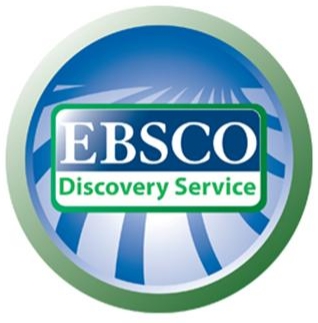 discovery.muni.cz
EBSCO Discovery Service
Na základě jednoho vyhledávacího  dotazu umožňuje prohledávat více zdrojů současně v rámci jednoho rozhraní

 Podpora vzdáleného přístupu

 Producent fa EBSCO
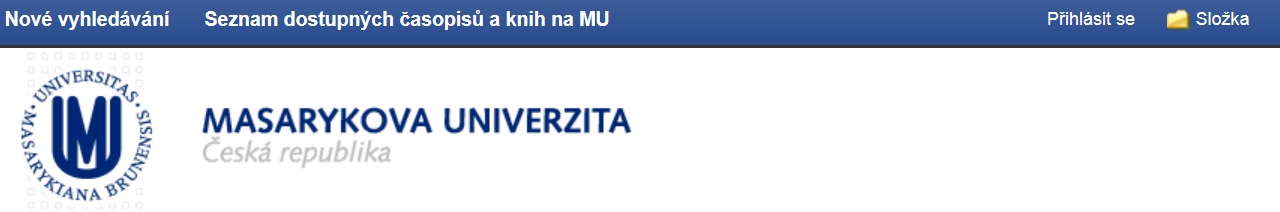 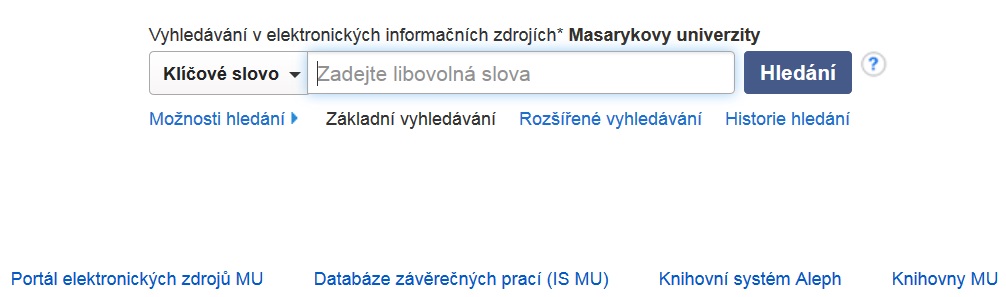 EBSCO Discovery Service
Umožňuje prohledávání:
 Souborného katalogu knihoven MU
 Univerzitních databází
 Databází elektronických knih
 Závěrečných prací MU
 Volně dostupných zdrojů
Více informací o EDS
Můžete využít např. tento interaktivní tutoriál
EBSCO Full Text Finder
Pokud v databázi není obsažen plný text  
     dokumentu, tak je prostřednictvím této   
     služby nabídnuto jeho dohledání v jiném 
     zdroji (databázi, katalogu, vyhledávači)
Seznam dostupných časopisů a knih na MU
Umožňuje zjistit, zda má MU přístup k elektronické verzi zadaného časopisu nebo knihy

 Je propojen s technologií A-to-Z Link Resolver (EBSCO Full Text Finder)
Seznam dostupných časopisů a knih na MU
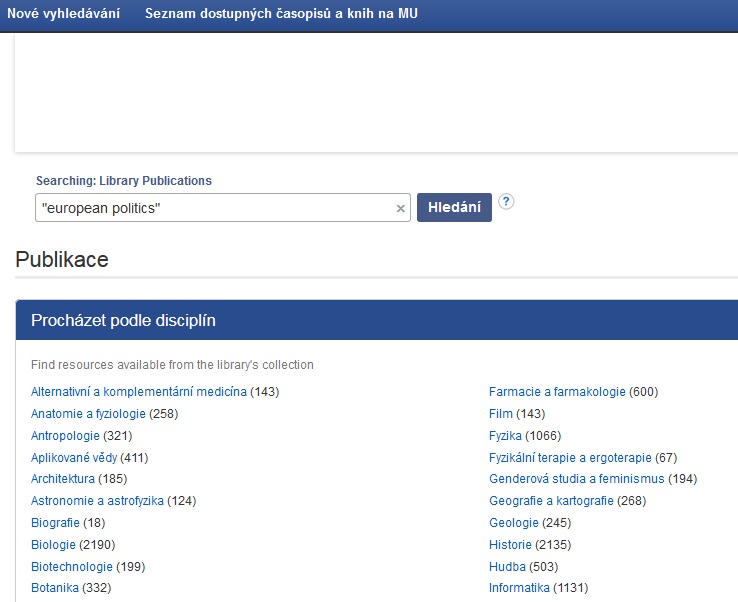 Seznam dostupných časopisů a knih na MU
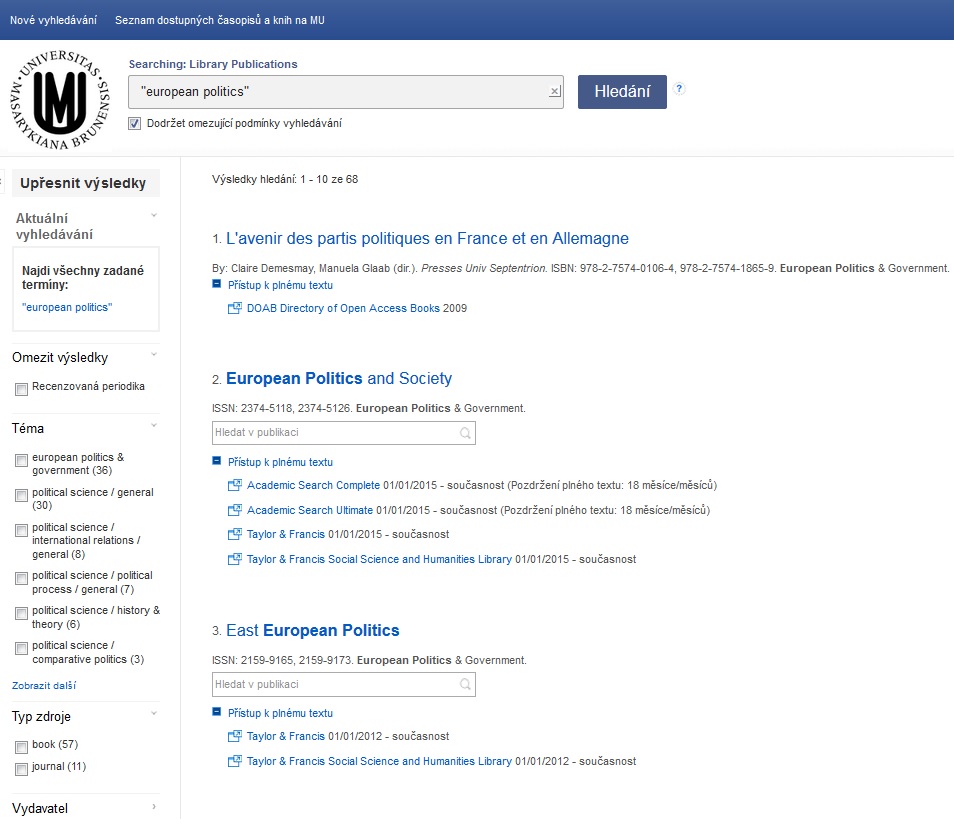 Seznam dostupných časopisů a knih na MU
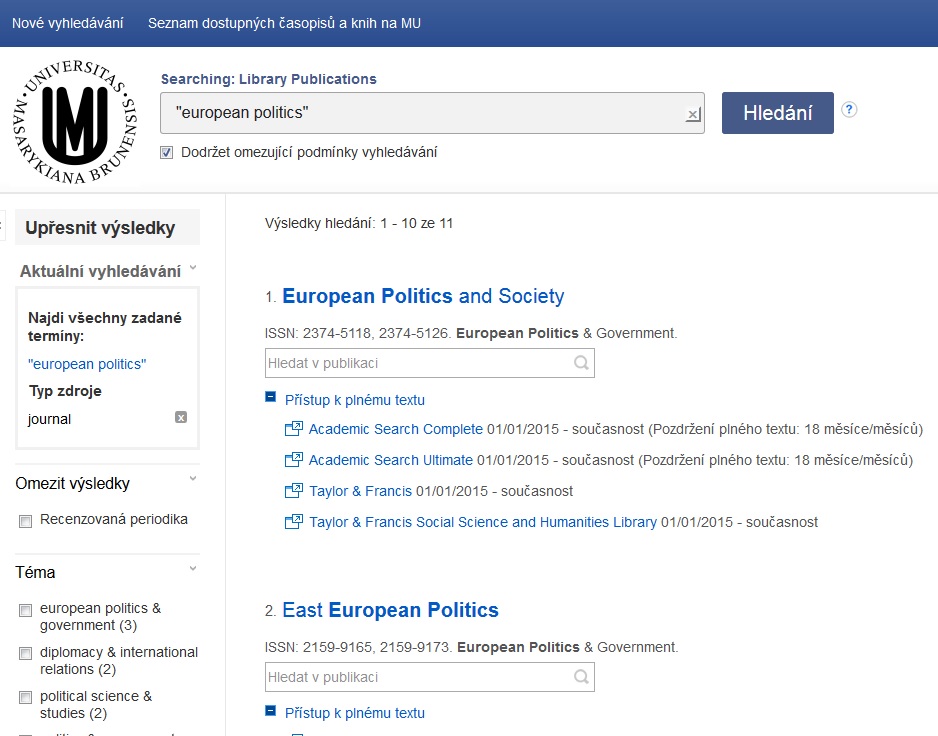 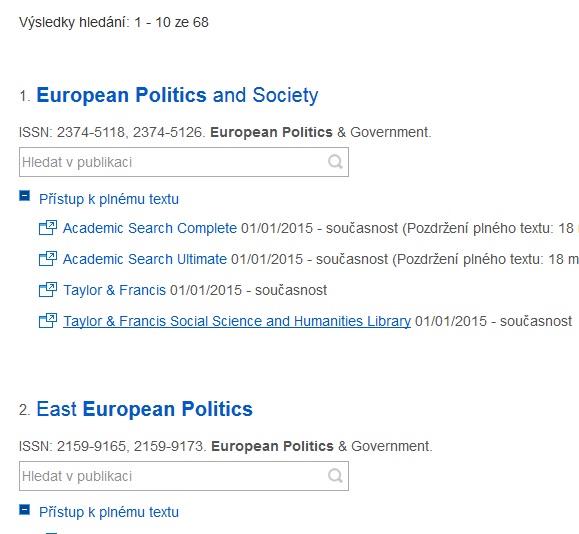 Seznam dostupných časopisů a knih na MU
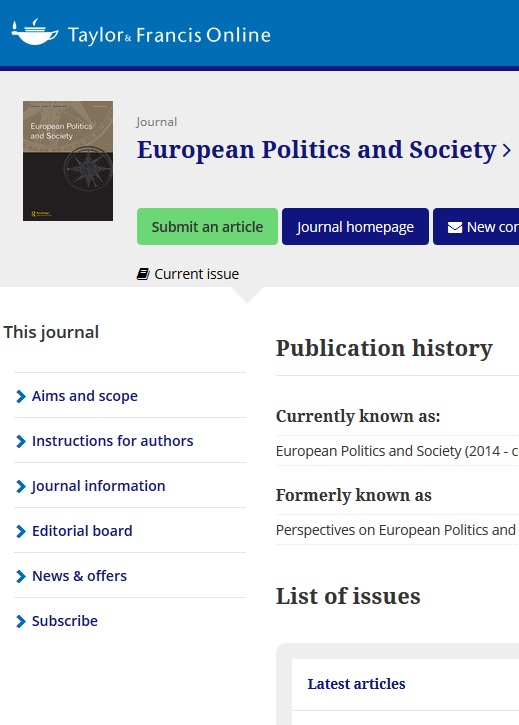 Prolinkování do db  Taylor&Francis
Seznam dostupných časopisů a knih na MU
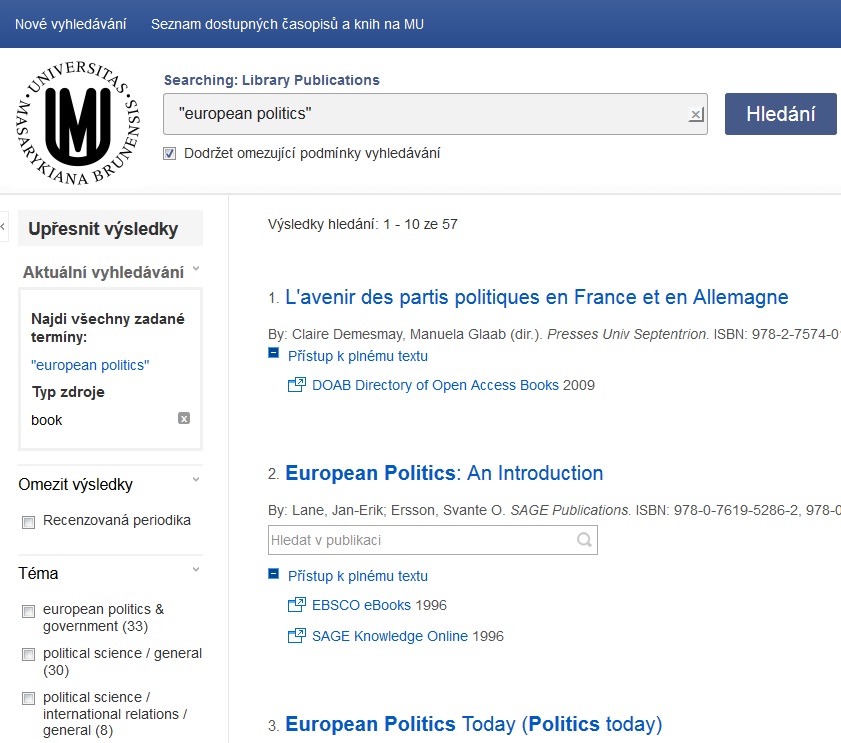 Seznam dostupných časopisů a knih na MU
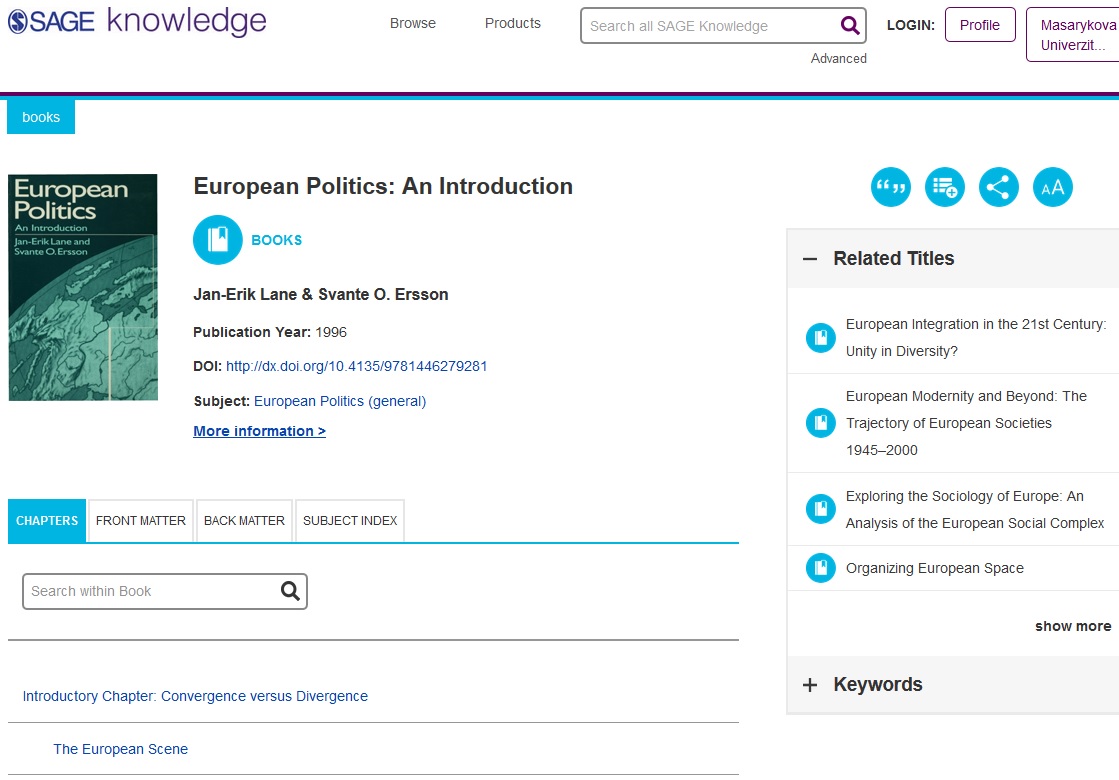 Prolinkování do databáze Sage Knowledge
Citování dle Politologického časopisu



                                






Zdroj: http://www.politologickycasopis.cz/cz/o-politologickem-casopisu/zpusoby-citace/
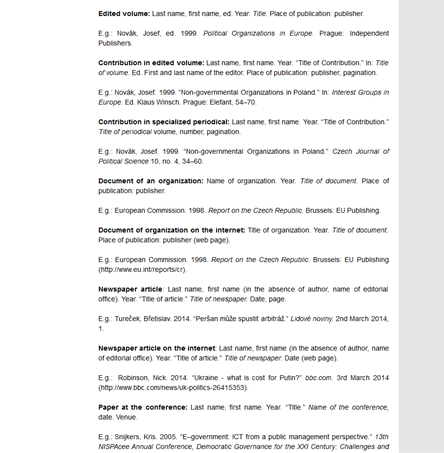 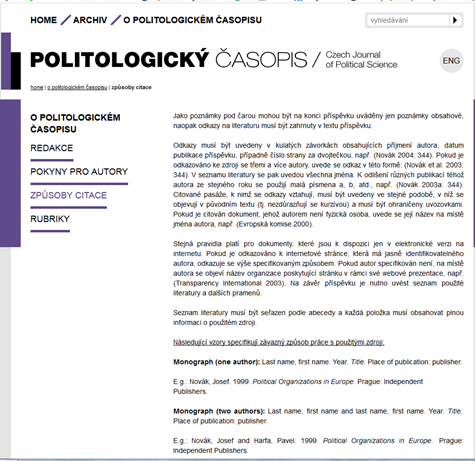 Citační manager Citacepro.com


 
                                                                              
                                          


přihlášení přes UČO a sekundární heslo                     podrobný návod, jak pracovat s citačním managerem
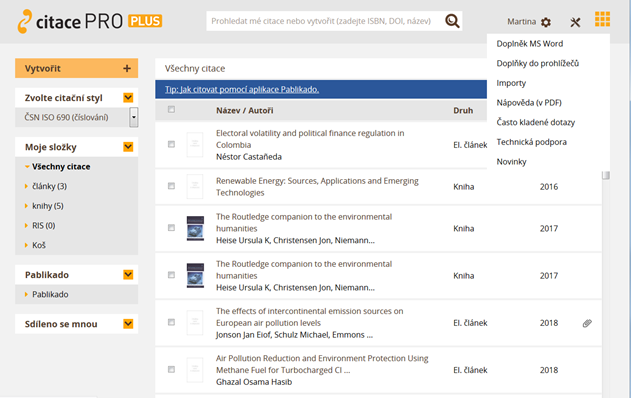 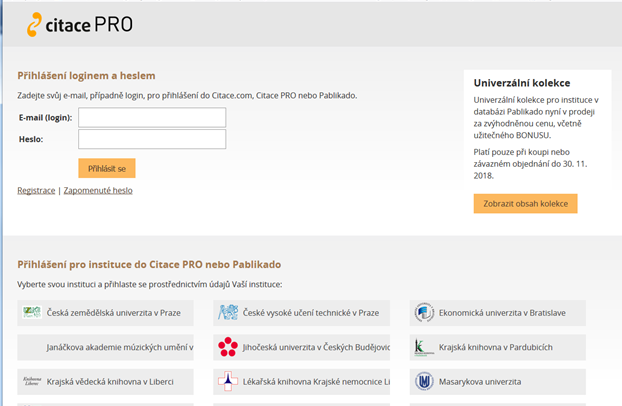 Shrnutí
EBSCO Discovery Service

 Umožňuje vyhledávat ve více zdrojích současně

 Seznam dostupných časopisů a knih (A-Z) - ověření, zda MU má přístup k zadanému titulu časopisu nebo knihy

 EBSCO Full TextFinder - umožňuje prolinkování  k plnému textu
Literatura
STEINEROVÁ, Jela; GREŠKOVÁ, Mirka; ILAVSKÁ, Jana. Informačné stratégie v elektronickom prostredí. 1. vyd. Bratislava: Univerzita Komenského v Bratislavě, 2010, 190 s. ISBN 9788022328487.

Návod eReading.cz [online]. [cit. 3-10-2018]. Dostupný z: http://knihovna.fss.muni.cz/ezdroje.php?podsekce=&ukol=2&subukol=1&id=53.

Informace z portálu ezdroje.muni.cz
Obrázky byly použity z následujících webů:
http://www.open.ac.uk/skillsforstudy

http://mojosimon.wordpress.com/

http://spencerjardine.blogspot.cz/2012/02/boolean-search-strategies-videos.html
Děkujeme vám za pozornost
Mgr. Dana Mazancová, DiS.
mazancov@fss.muni.cz

Ing. Martina Nedomová, DiS.
nedomova@fss.muni.cz

infozdroje@fss.muni.cz